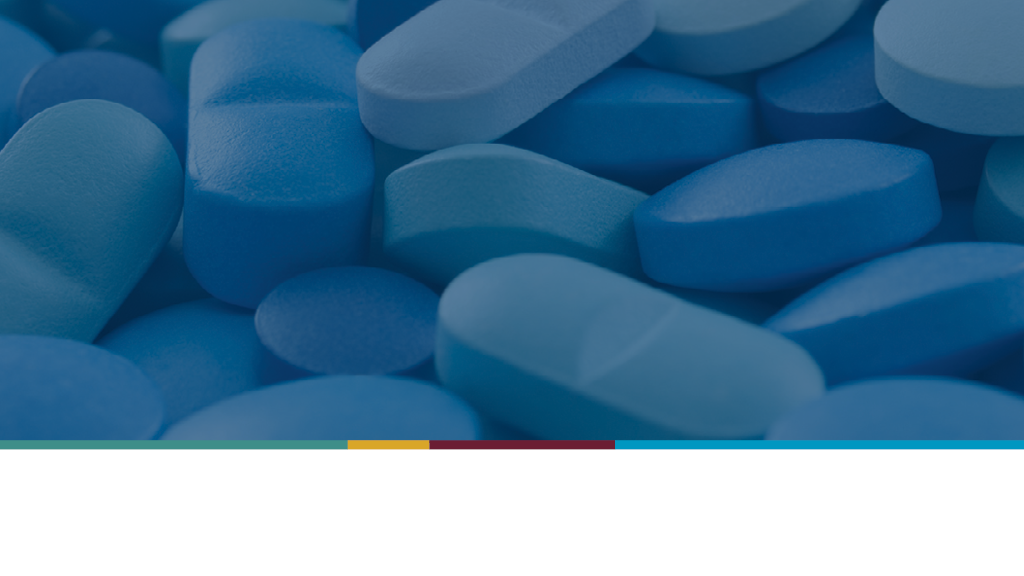 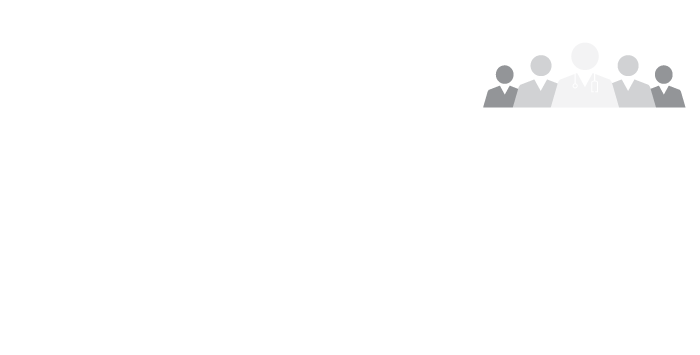 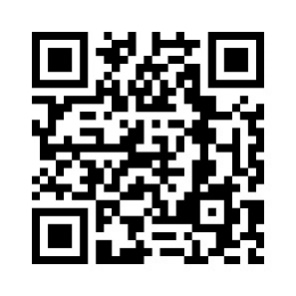 October 20-21, 2023
In person or Live Webcasting
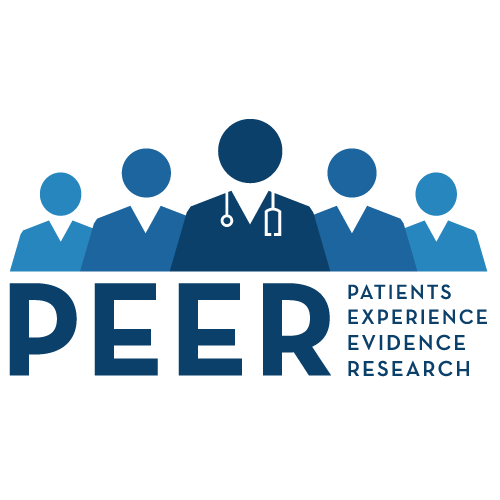 peerevidence.ca/peip